Empty space
Imagine you could see the particles in this jar of methane gas.
Which diagram best matches what you would see?
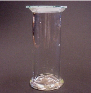 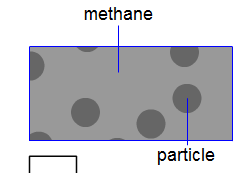 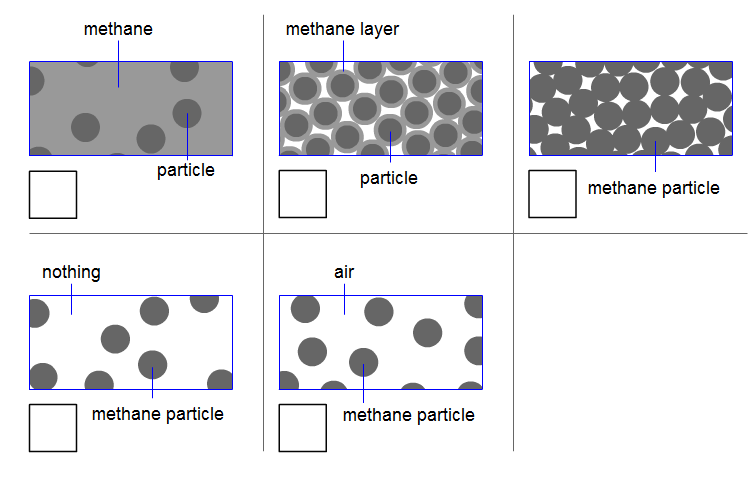 A
B
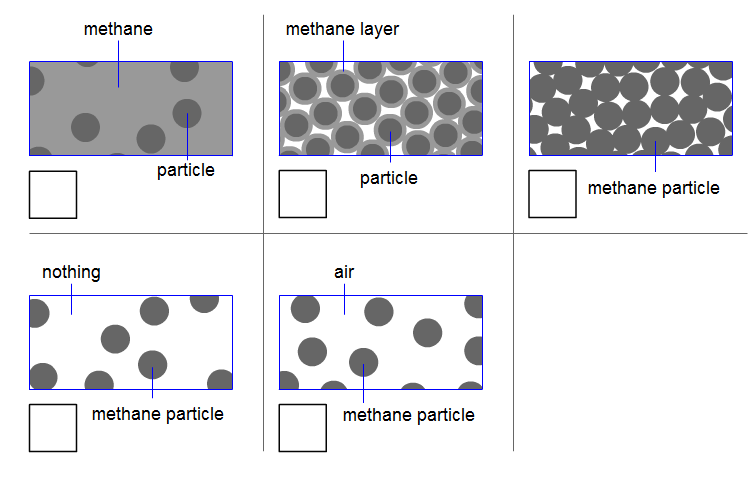 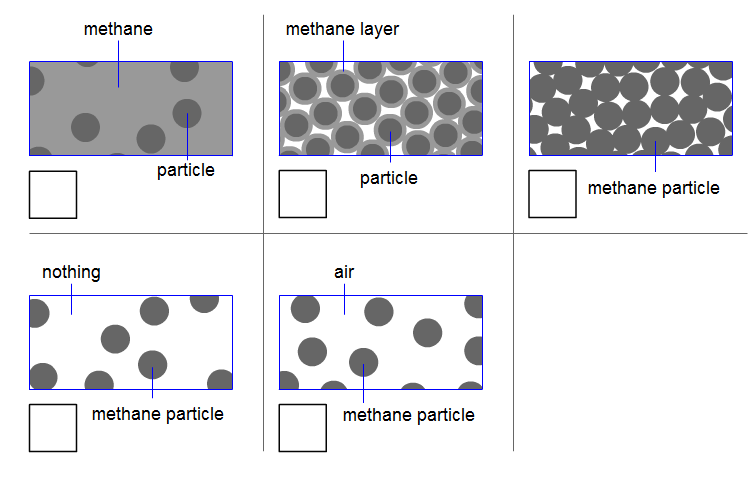 E
C
D
1